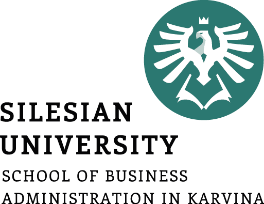 Enterprise Theory
.
Ing. Tomáš Pražák, Ph.D.
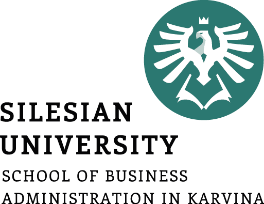 Business life cycle and its stages
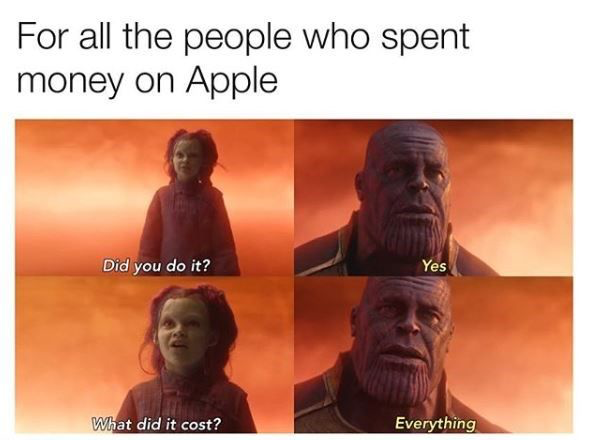 Apple short

Apple long
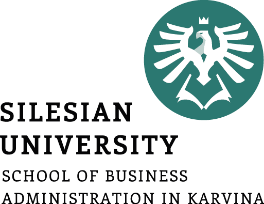 Business life cycle and its stages

establishment
grow
stabilization
crisis (recovery)
Extinction (liquidation of the enterprise)
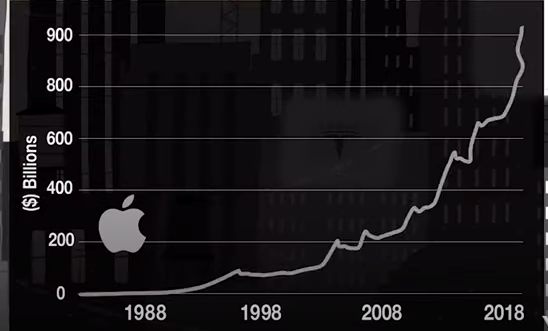 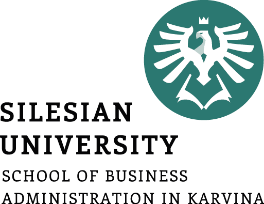 Property and capital structure of the company 

company property necessary for the implementation of business activity: 

production facilities, materiál, transport, buildings

sources of property financing
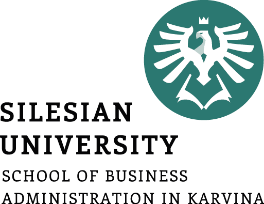 Identifikace majetkové a kapitálové struktury

jeden ze základních faktorů umožňujících plynule hodnotit finanční zdraví firmy
nedílná součást průběžného vedení podnikových aktivit a cyklicky prováděných analýz výkonnosti firmy
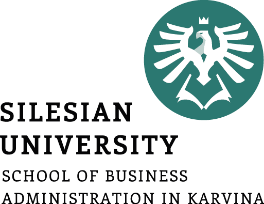 Business property – assets

fixed assets:
perform their function for at least one year
fixed intangible assets: 
Software 
patents 
intangible outputs of research and development 
license
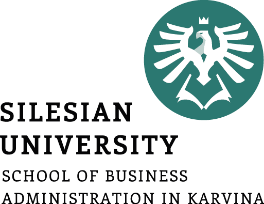 long-term tangible assets:
movable property:
machinery
production facilities
transports
inventory
immovable property:
buildings
production halls
Grounds
long-term financial assets:
shares and securities
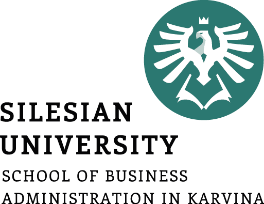 short-term (current) assets :
stock : 
Material and raw material
Semi-finished products 
Work in progress
Finished products
Auxiliary and operating substances
Packaging
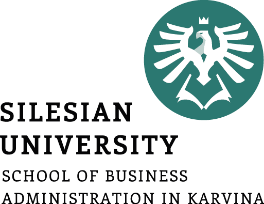 receivables:
 outstanding financial amounts according to invoices
short-term financial assets :
cash
money in a current account at the bank
checks
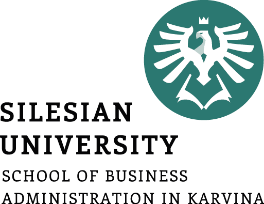 Sources of asset coverage - capital – liabilities
Shares and equity :
Shareholders funds:
Capital
Profit
Funds
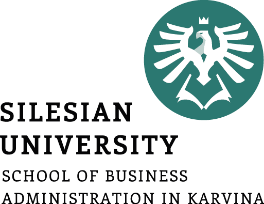 foreign capital:
short-term foreign capital:
Short-term bank loans
Trade obligations
liabilities to employees
long-term foreign capital:
long-term bank loan
corporate bonds
reserves
Thank you for Attentions 